Chapter 4Literals, Variables,and Constants
4.1 Literals – Numeric
Literal
A value that is interpreted exactly as it is written

Any numeric literal starting with 0x specifies that the following is a hexadecimal value

Any numeric literal starting with 0 is an octal value

Any numeric literal starting with 0b is a binary value
[Speaker Notes: Remember: The ‘x’ and the ‘b’ in the hexadecimal and binary literals can either be lowercase or uppercase.]
4.1 Literals – Digit Separator
Digit Separators
Introduced in C++14 standard

Allows the single quote (') as a digit separator

These separators can be used with any numeric literal

1'000'000
0b0101'0101
0xABCD'1234
4.1 Literals – Non-Numeric
Character literals
Single characters placed between apostrophes (')

String literals
One or more characters placed between quotes (")

Usually, treat single character as a character literal
4.2 Character Escape Sequences – Definition
Escape sequence
Exception to the rule that literals are interpreted exactly as they are written
Escape sequences allow us to use a special notation to represent a specific character or a control character
Character escape sequences also violate the rule that a character literal be a single character surrounded by single quotes

Escape sequences start with a backslash (\) followed by a single character
4.2 Character Escape Sequences – Selected Sequences
Can be embedded in a string literal or be used as a character literal
Null character
A special character used, among other things, to give a character variable an initial value
[Speaker Notes: Remember: C++ is case sensitive. Therefore, the escape sequences shown in Table 4.2.1 must be used as written.]
4.2 Character Escape Sequences – Examples
cout << "This is an apostrophe: ";
cout << '\'';

// Output
This is an apostrophe: '
cout << "One line\n Next Line\n";
cout << "\tHe said, \"Stop!\"";

// Output
One line
 Next line
        He said, "Stop!"
4.3 Variable Declarations – Definition
Variable
A placeholder whose contents can change
Must be declared before it is used

A variable declaration has several purposes:
Informs operating system how much internal memory (RAM) the variable will need
Identifies the memory address to use for that variable
Identifies the type of data to be stored in that physical memory location
Indicates what operations (i.e., +, -, /, etc.) can be performed on the data contained within that variable
4.3 Variable Declarations – Syntax
Basic declaration syntax
<data type> identifier; 

Data types discussed in the next section

Identifier
The variable name
4.3 Variable Declarations – Examples
int salary; // Notice the semicolon
Declares a single variable called salary

int age, iq, shoe_size; // Multiple declarations
Declares three variables called age, iq, and shoe_size
A variable declaration list must separate each variable by a comma
[Speaker Notes: At this point we strongly suggest all of your variable declarations are placed directly after the opening curly brace of main.]
4.3.1 Variable’s Initial Value – Initialization
Initialization
Process of giving a variable a value during its declaration
Results in the variable always being in a known state

When declared, a variable’s initial value is unknown
Important to provide an initial value for all variables
int sum = 0;
int Calvins_age = RETIREMENT_AGE;
int base_salary = 30000;
int num_dependents, staff_salary = base_salary;
[Speaker Notes: Note: Last example shows initializing staff_salary from base_salary, which was defined on the previous line.]
4.3.1 Variable’s Initial Value – Alternate Forms
int sum ( 0 );
int Calvins_age( RETIREMENT_AGE);

Fully uniform type initialization
Introduced in C++11

int base_salary { 30000 };
int num_dependents, staff_salary { base_salary };
4.3.1 Variable’s Initial Value – Good Practices
Always know the state, or value, of all variables  

Variables should always be initialized

Variables, even characters, are usually initialized to 0
[Speaker Notes: Remember: The null character actually has the ASCII value of 0. Therefore, initializing a character to null is in essence initializing it to 0.]
4.3.2 Data Types – Definition
Data type
Specifies how much memory a variable will take up in memory 
Indicates operations that can be performed  on the variable

Primitive data type
Data type whose definition is built into the language
4.3.2 Data Types – Selected Types
[Speaker Notes: Definition: A Boolean value is either true or false.]
4.3.2 Data Types – Size of Integer
Size of an integer (int)
Dependent upon the compiler (usually 32 bit)
Could be 16 bit – 64 bit
If 32 bit integer
A bit can have one of two values, a 0 or 1
Leaving 232 different possibilities
Most significant bit is used as a sign bit
Zero meaning the number is positive
One means its negative
Therefore, left with 31 bits for data, or 231 different values
This is how the range in previous slide was determined
4.3.2 Data Types – Unsigned Types
Unsigned prefix for integral data types
The sign bit is used for data instead of the sign

Integral data type
Only holds whole numbers

A char data type is an integral data type 

Under the hood a char holds an ASCII number representing a character
[Speaker Notes: Use smallest data type that will work with the data]
4.3.3 The sizeof Operator
sizeof operator
Determines number of bytes required for a specific data type

// Part 1
cout << sizeof( char ) << '\n';

// Part 2
unsigned short age = 21; 
cout << sizeof( age ) << '\n';

// Output
1
2
4.3.4 Numeric Literal Suffixes – Definition
Numeric literal suffix
Special character used to specify the type of literal 
F suffix specifies a float
L suffix specifies a long value

float money = 123.45F;// Flt pt (4 bytes) numericfloat avg = 95.5f;    // literals are treated as long flag = 0L;       // doubles (8 bytes)  
// Last character is not a one but a lowercase l
long salary = 50000l;
[Speaker Notes: Note: Either case will work for suffixes – but use capitals to avoid confusion between lower case l and a numeric 1]
4.3.5 Naming Rules
Variable naming rules
Only made up of letters, digits and underscores
Can’t start with a digit (must begin with a letter or underscore)
Can’t be a reserved word (if, else, while, etc.)
Variable names should be descriptive, aiding in code readability
4.4 ASCII Characters
ASCII chart
Associates characters with a number
Located in Appendix B of book

American Standard Code for Information Interchange (ASCII)

Some important ASCII values:
65 = 'A'
97 = 'a'
32 = ' '
48 = '0'
4.5 Constants
Constants
Identifiers that have a value that will never change

Aid in code readability and maintainability
Should have a name that is descriptive of their purpose

const int SPEED_LIMIT = 65;
const int RETIREMENT_AGE = 67;
const double PI = 3.1416;
[Speaker Notes: Remember: A constant is different than a variable in that it contains a value that cannot change during the execution of the program. Like a variable however, the compiler does indeed allocate the necessary memory.
Remember: Since the value of a constant can’t be changed, all constants are required to be initialized.]
4.6 const Versus #define – Preprocessor
To declare constants using the #define preprocessor directive

#define SPEED_LIMIT 65 // Notice no = or semicolons
#define RETIREMENT_AGE 67
#define PI 3.14

Preprocessor searches through the code replacing the identifier with the value associated with it
4.6 const Versus #define – Preprocessor Problems
#define statements can cause compilation errors while looking syntactically correct
#define PI = 3.14; // Notice the = and ;

int main()
{
    int circumference = 0, radius = 5;
    circumference = 2 * PI * radius;
    return 0;
}
Error becomes clearer if we show what was created by the preprocessor
circumference = 2 * = 3.14; * radius;
[Speaker Notes: Remember: If a line of code is flagged by the compiler as having an error, but the line of code looks syntactically correct, look at the syntax of any #define constants in the statement.]
4.6 const Versus #define – Using const
Use const versus #define because:
const uses a data type and participates in type checking
const has scope
4.7 Putting It All Together
Useful to picture how variables and constants might be placed in memory
Examine the declarations below:
short int age;
char grade = 'A';
float gpa(0.0);
const float PI = 3.14;
They may be placed in memory as shown below
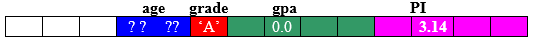 4.8 Variable Declarations in Pseudocode
Remember, pseudocode is a language independent representation of an algorithm

Using data types has a tendency to make the solution to closely tied to C++ (or any other language)

Do not put variable declarations in pseudocode

Preprocessor directives are not specified in pseudocode and are considered necessary overhead to the algorithm
4.10 C The Differences
Prior to C99 standard
No Boolean data type (and no true or false)
Variables must be declared as the first statement in a block of code (after an opening curly brace)
Doesn’t allow for the use of parentheses to initialize variables or constants
Current C standard allows a programmer to use const to create constants
Legacy C programs written must use the #define to create constants